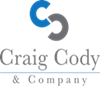 Craig Cody & Company, Inc.
Tax Strategies for 2021 
Your Tax Planning Journey Starts Here
Table of Contents
Round 2 PPP
Employee Retention Tax Credit
01
02
Section 139 Expenses
Round 1 PPP Forgiveness
03
04
Table of Contents
Failing to Plan
Wrong Entity Choice
05
06
Home Office Deduction
Maximizing Qualified Business Income
07
08
Table of Contents
Retirement Planning
Hiring Your Kids
09
10
Cost Segregation Study
11
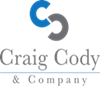 Our Company Philosophy
To find ways to legally reduce tax liabilities and keep more of what our clients earn in their own pockets.
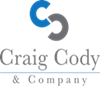 01
Round 2 PPP
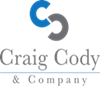 PPP Loan RoadmapAll 3 Parts Must Be Met!
3
2
1
Applicant experienced a 25% drop in gross receipts between comparable quarters in 2019 and 2020.
You must show you used all the funds from PPP Round 1.
Applicant must have been in operation on February 15, 2020.
There are limited exceptions to this rule.
Current economic uncertainty makes this loan request necessary!
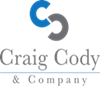 Round 2 PPP Uses
60% of the proceeds need to be spent on salaries and the balance on Rent, IT, Internet, etc…
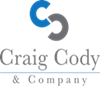 02
Employee Retention Tax Credit
Looking at 2020 and 2021 vs 2019 quarterly numbers
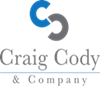 Percentages
50%
20%
70%
Credit is 70% of up to $10,000 in wages 
Q1 and Q2
2020 - Reduction in Revenue vs 2019 or a Full or Partial Government Shutdown Credit (50% of up to $10,000 in wages)
2021 – Reduction in Revenue vs 2019 or a Full or Partial Government Shutdown
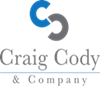 03
Round 1 PPP Forgiveness
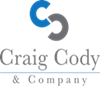 Round 1 PPP Forgiveness
VS.
24 weeks
8 weeks
Expenses are deductible
Loan is not taxable
AND
Qualified expenses: Salaries, Health Ins, Retirement, Internet,               Utilities and Rent.
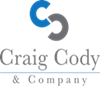 04
Section 139
A “qualified disaster relief payment” is defined by section 139(b) of the Code to include any amount paid to or for the benefit of an individual to reimburse or pay reasonable and necessary personal, family, living, or funeral expenses incurred as a result of a qualified disaster.
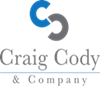 05
Failing to Plan
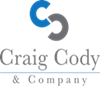 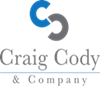 06
Wrong Entity Choice
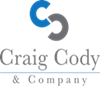 07
Maximizing Qualified Business Income
Income Thresholds
Single and Head of Household  $163,300
Married Filing Joint  $326,600
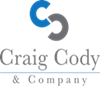 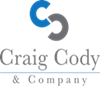 08
Home Office Deduction
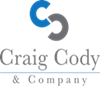 Accountable Expense Reimbursement Plan
Step 1
Step 2
Step 3
Reimbursement Policy.
Substantiation
Payment
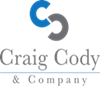 Home Athletic Facility
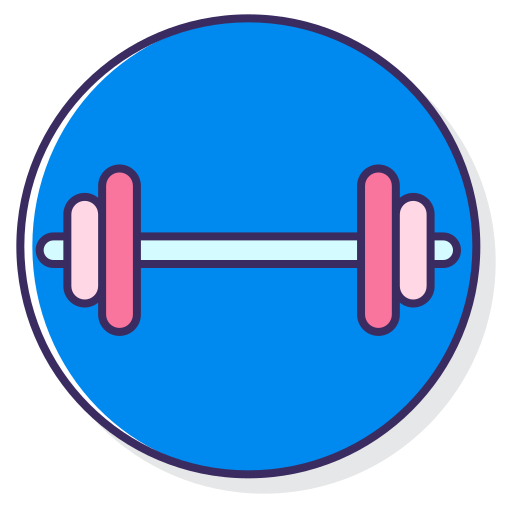 1
2
Pool
Home Gym
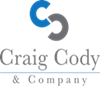 09
Retirement Planning
401K, Profit Sharing, Defined Benefit Plan
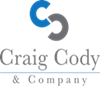 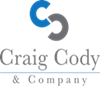 10
Hiring Your Kids
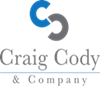 11
Cost Segregation Study
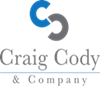 The Progressive Agency Podcast
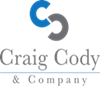 Thanks
Do you have any questions?
craig@ccodycpa.com
516-869-4051
craigcodyandcompany.com
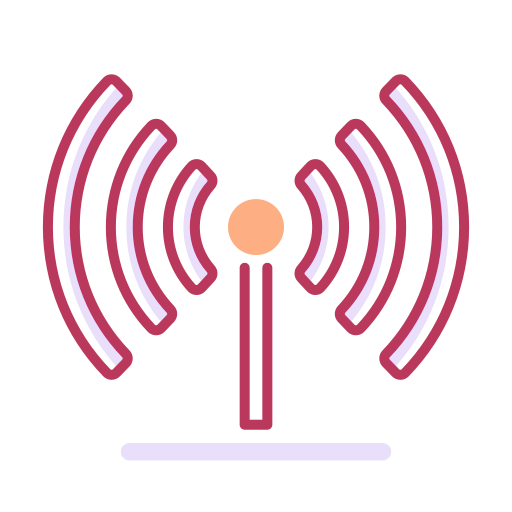